let your trainingjourney begin
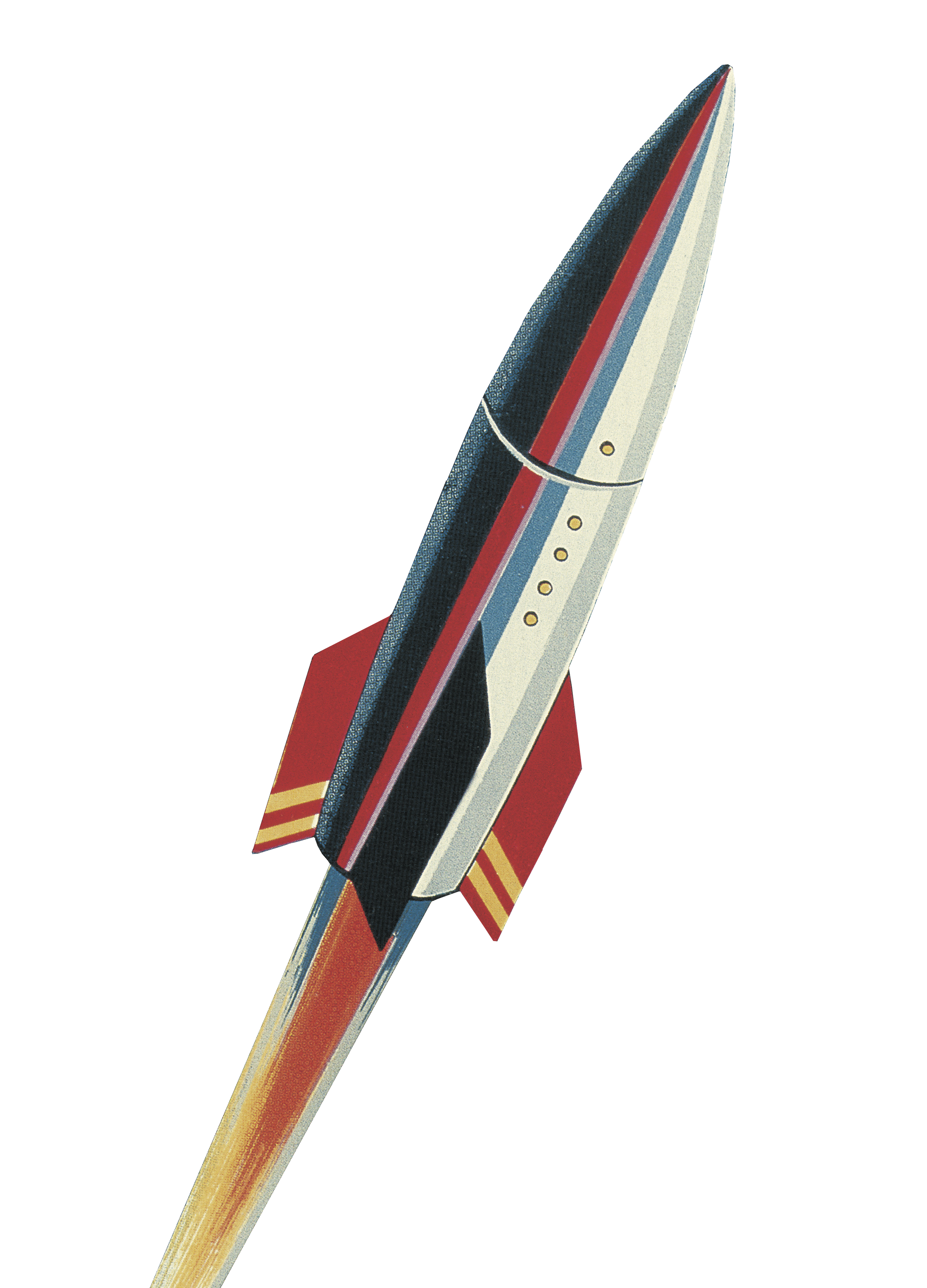 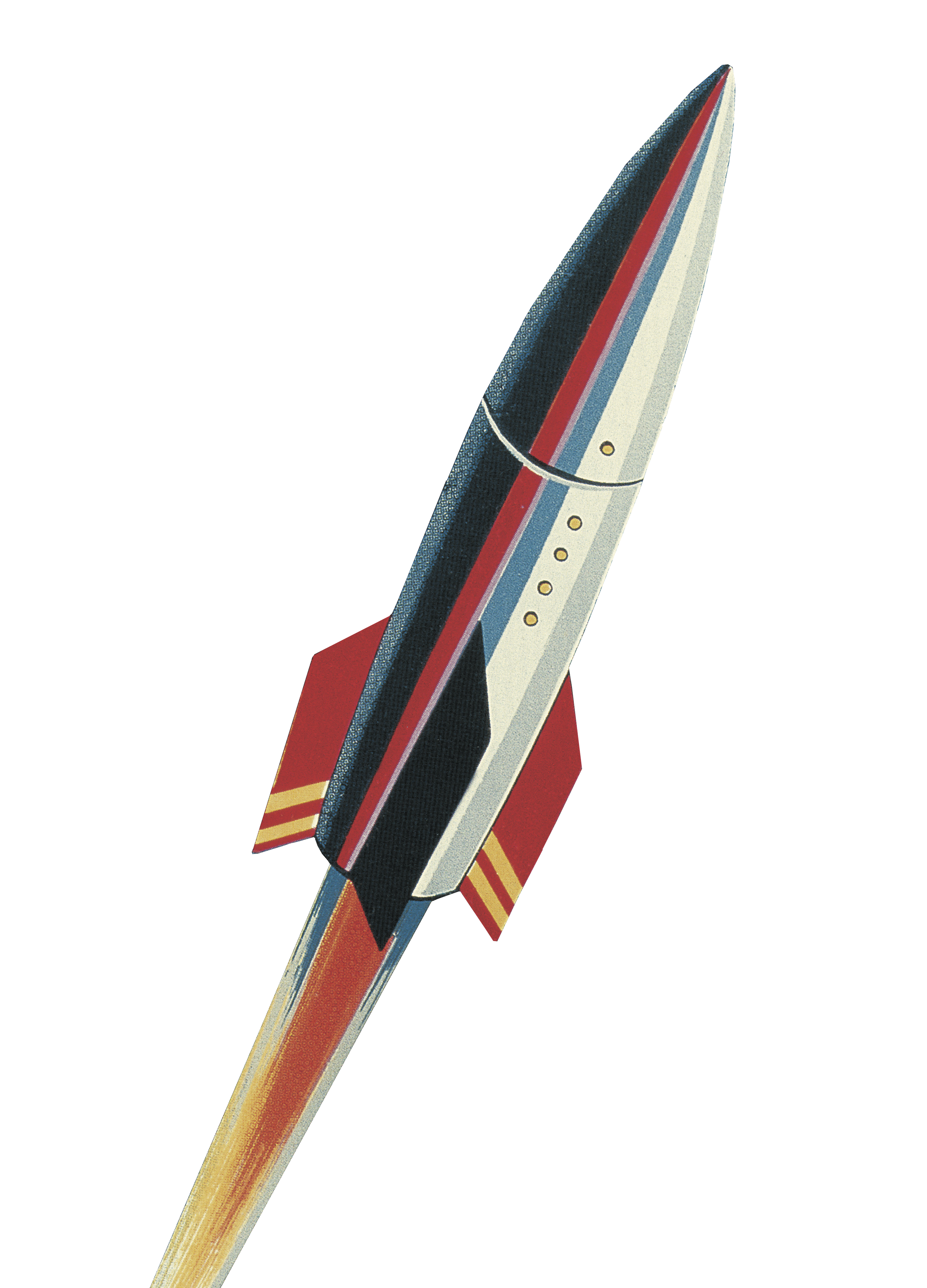 SAGE Knowledge
Workshop for {…}
{Your name}
Session outline
Introduction to SAGE Knowledge

Live platform demonstration

Final questions and session round-up
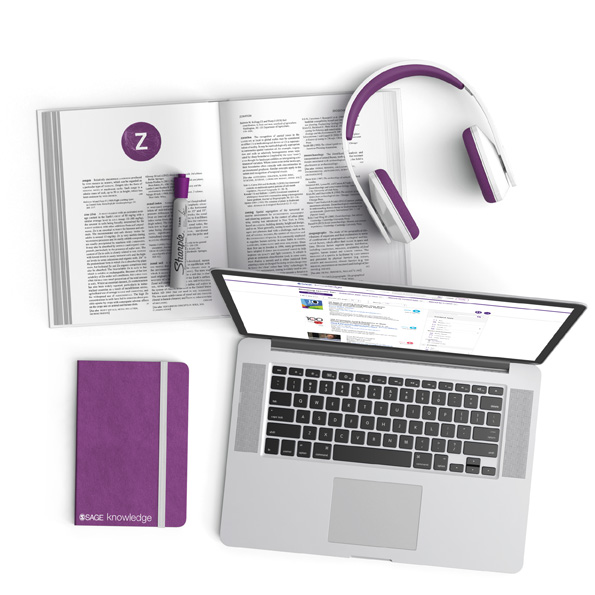 Session objectives
By the end of this session, participants will be able to:

Describe how SAGE Knowledge resources can help them in their study and research

Locate relevant resources using browse and search

Save a resource to a list within the platform
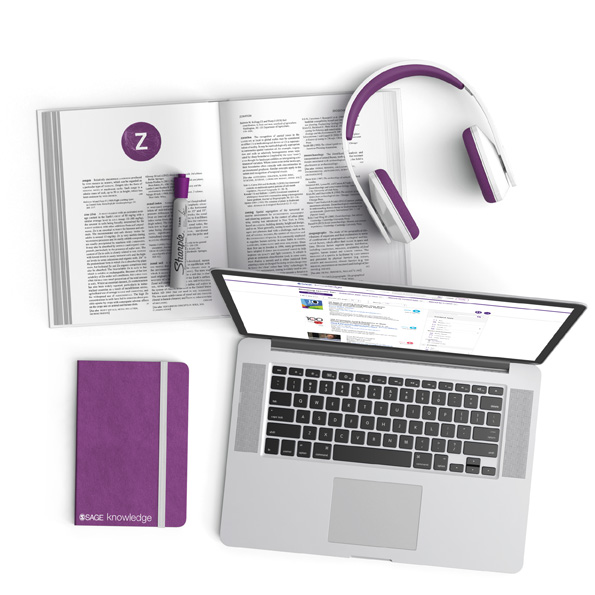 Discussion questions
How familiar are you with SAGE Knowledge?

What projects are you currently working on or interested in?

What do you hope to gain from today’s session?
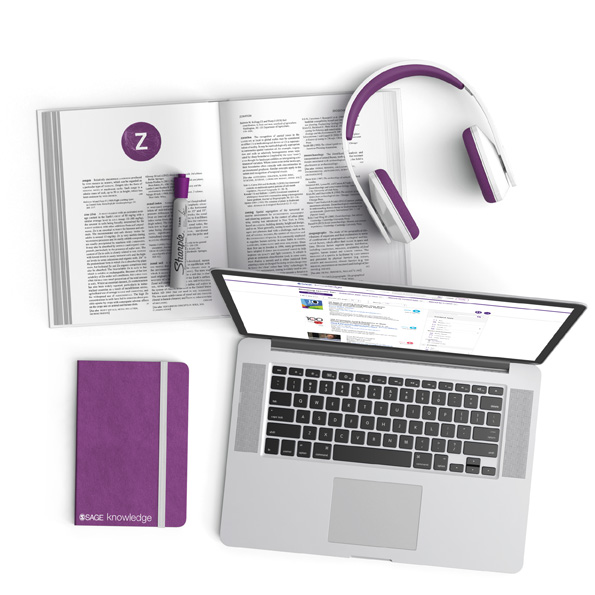 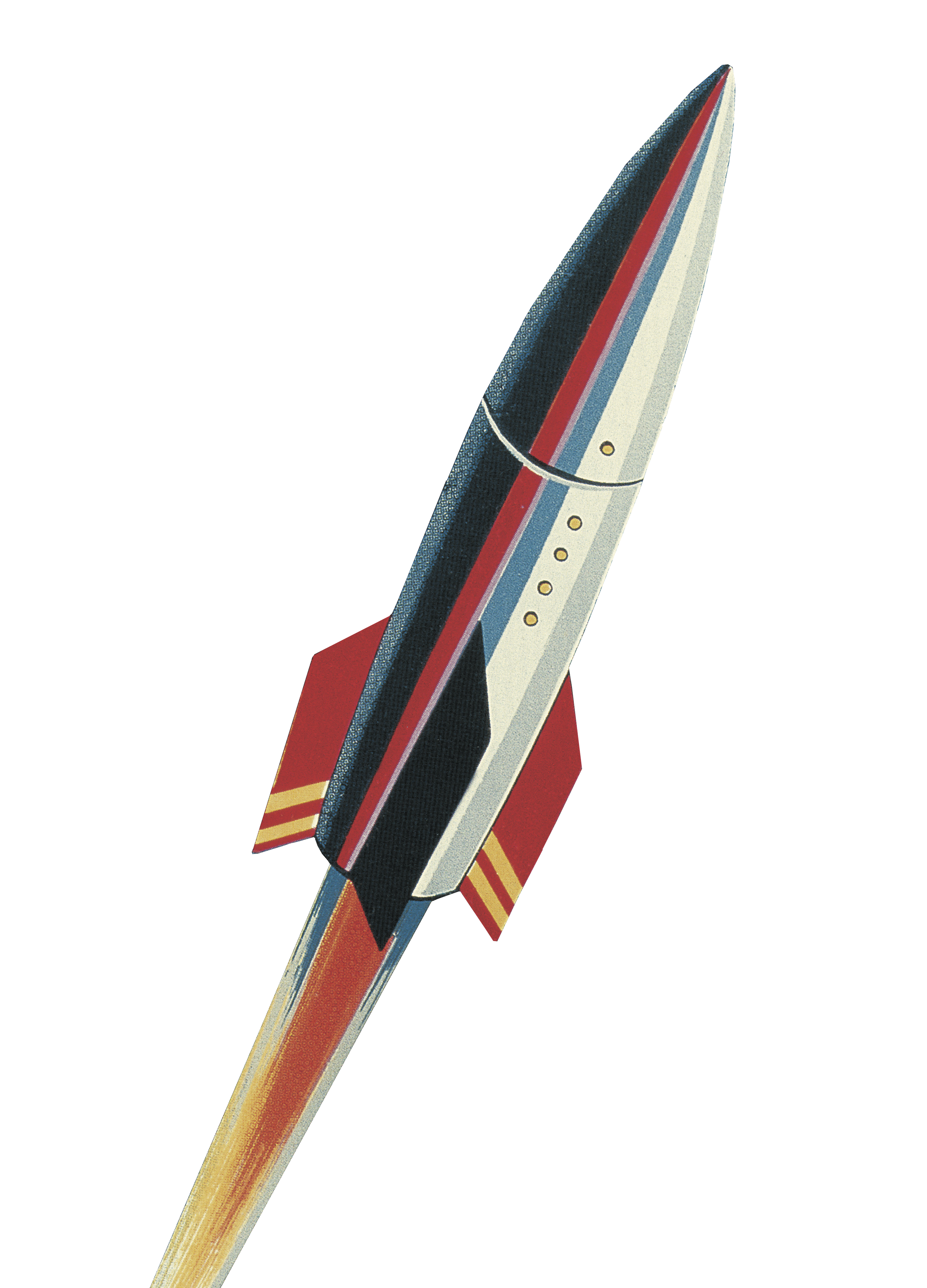 Back to Contents
Introduction to the product
What is it? What’s in it? Who is it for?
SAGE Knowledge is where we host all our online book and reference content, ideal for learning new theories, concepts, debates and applications in your subject area.

SAGE Knowledge content covers the following subject areas:





http://sk.sagepub.com
Business & Management
Counseling & Psychotherapy
Criminology & Criminal Justice
Education
Geography, Earth & Environmental Science
Health & Social Care
Media, Communication & Cultural Studies
Politics & International Relations
Psychology
Sociology
What’s in it?
Full access to SAGE Knowledge includes over 4,000 books and over 600 reference items
However, the content you can access through SAGE Knowledge will depend on the subscription at your library; it’s possible your library does not subscribe to all the content
If you do not have access to a particular item, you will see the following icon next to it in the search results: 
If you aren’t sure which content you have access to at your                      institution, please check with your library staff
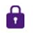 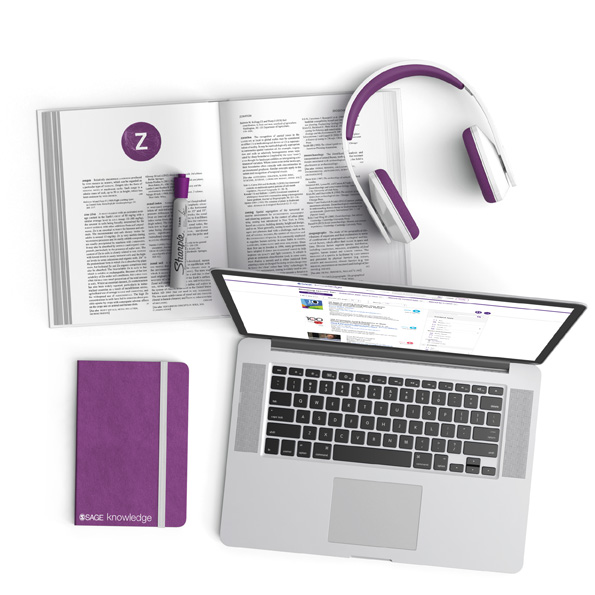 Who is it for?
Students and researchers
Learn more about key topics in your subject area, at all levels of study
Get multiple perspectives on topics from SAGE authors all around the world
Save items to lists to keep track of useful information for your projects
Download citation information for easy referencing
Discover new resources with ‘Similar content’ recommendations

Faculty
Introduce students to high-quality content from well-known experts
Create engaging reading lists for your classes
Ensure students get easy access to full-text titles on- and                                       off-campus
Allow all students to access whenever, wherever, with unlimited simultaneous users and a mobile-responsive design
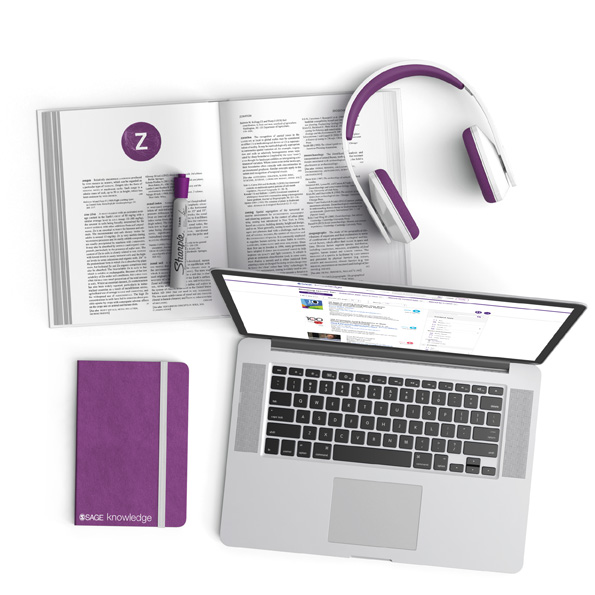 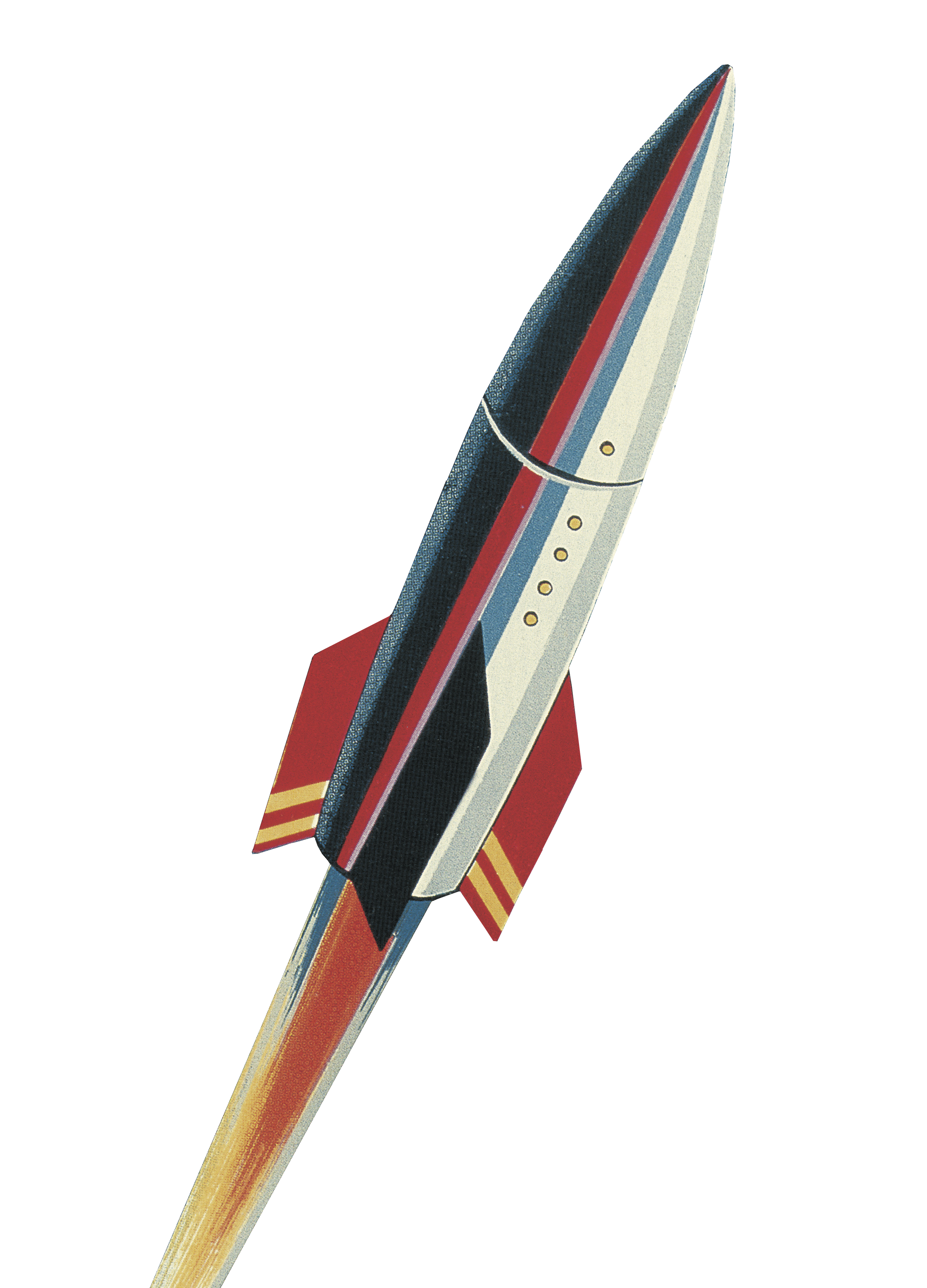 Back to Contents
Getting started on the platform
The homepage, browsing, searching
The SAGE Knowledge homepage
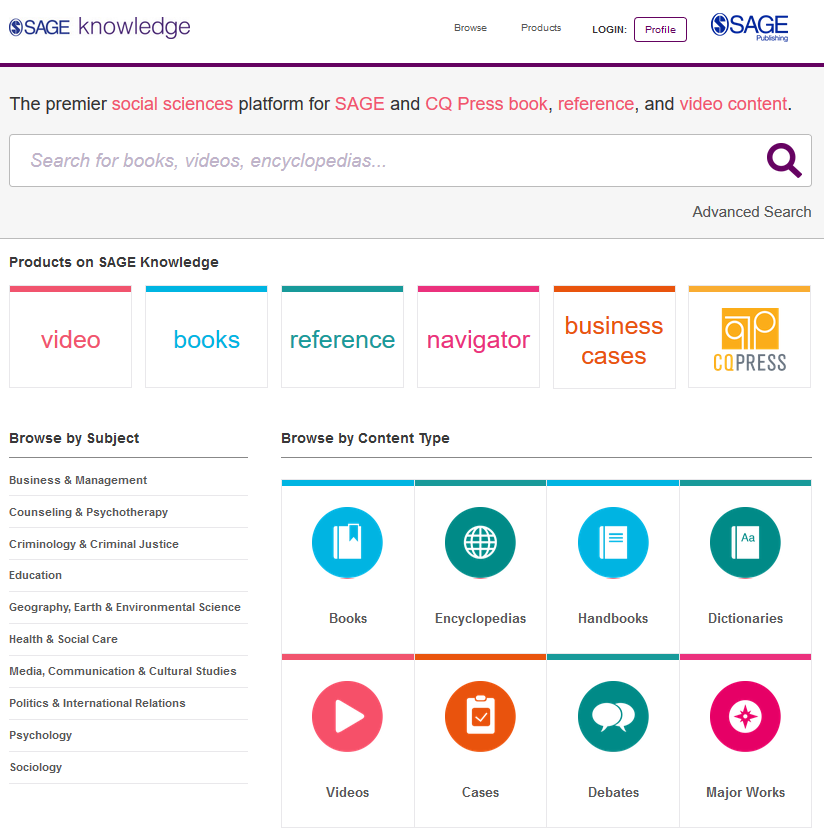 You can access SAGE Knowledge by going to https://sk.sagepub.com
SAGE books and reference items will also be available through your library catalogue, and search engines like Google.
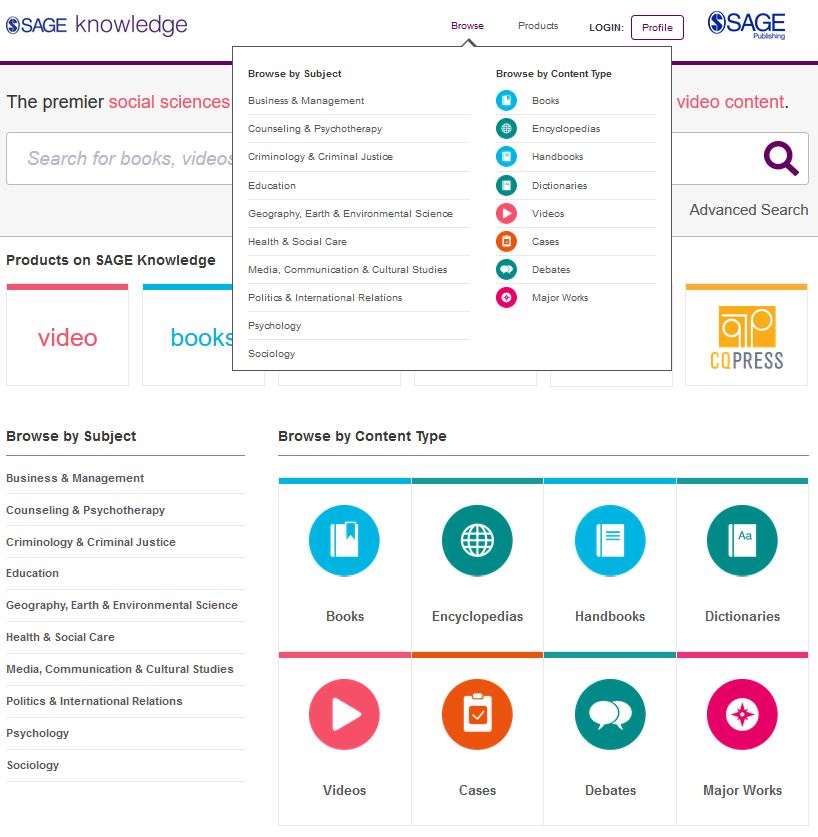 Browsing by Subject
Hover over the Browse menu at the top of the screen on any page to see all content for your subject area.
You can also Browse by Subject here on the homepage.
Please note, it is possible that some of these content options will appear in grey on your screen, if your institution does not subscribe to a particular content group.
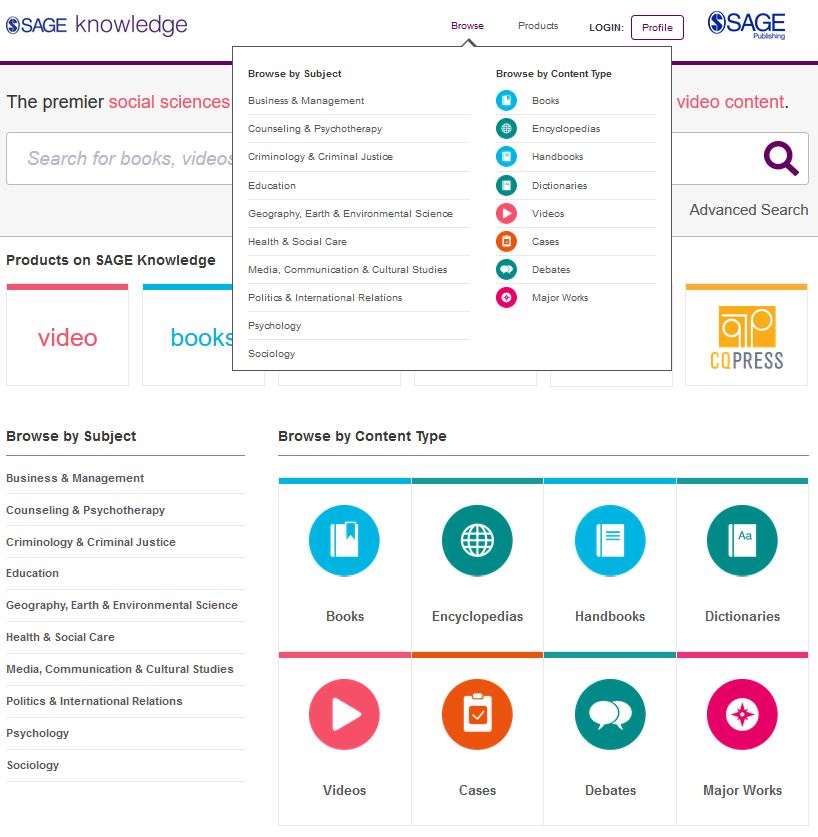 Browsing by Content Type
Hover over the Browse menu and select one of the Browse by Content Type options if you want to see, for example, all of our Encyclopedias.
You can also Browse by Content Type here on the homepage.
Please note, it is possible that some of these content options will appear in grey on your screen, if your institution does not subscribe to a particular content group.
Use the quick search to look for key words and phrases.

Run the search for your own terms, or click on one of the auto-suggestions to go directly to that resource.
Using the Quick search
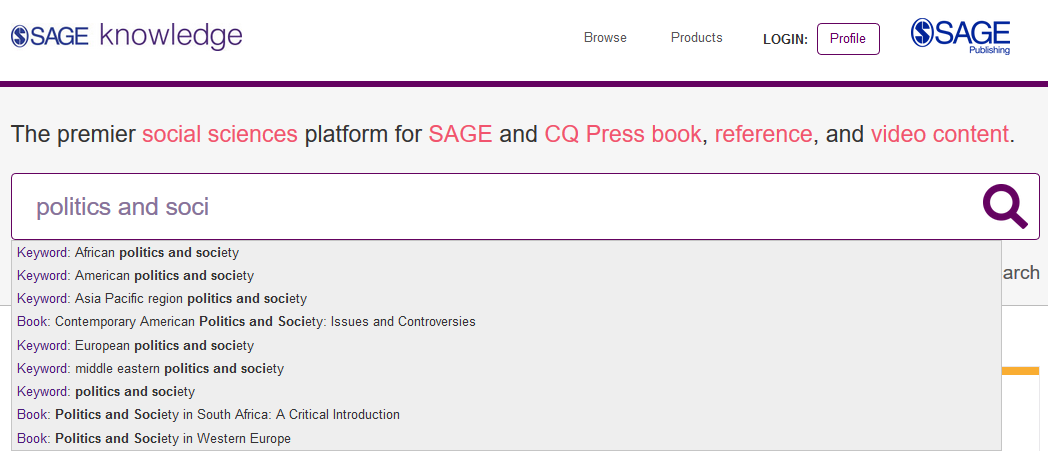 Using the Advanced search
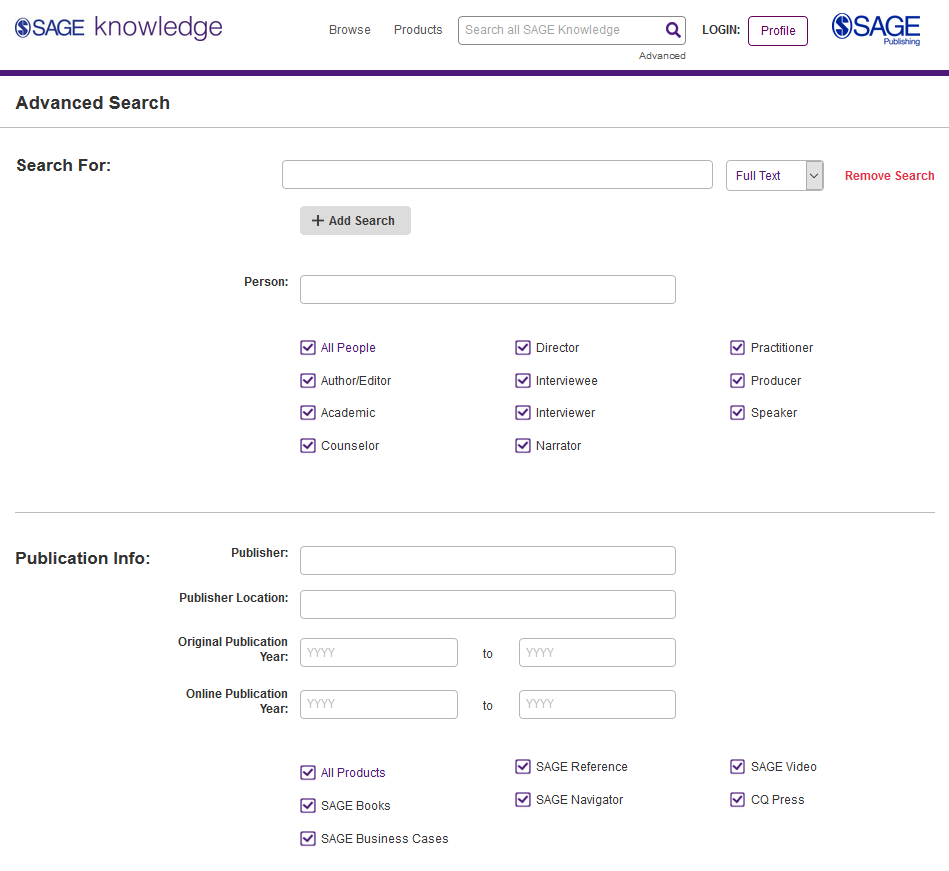 Access the Advanced search from any page on the platform
Enter your search criteria, and add new rows to search multiple criteria
Search specifically          for people, e.g. authors
Select which products you want to search across
Select your publication date ranges
Explore more search options further down the page
Viewing your results
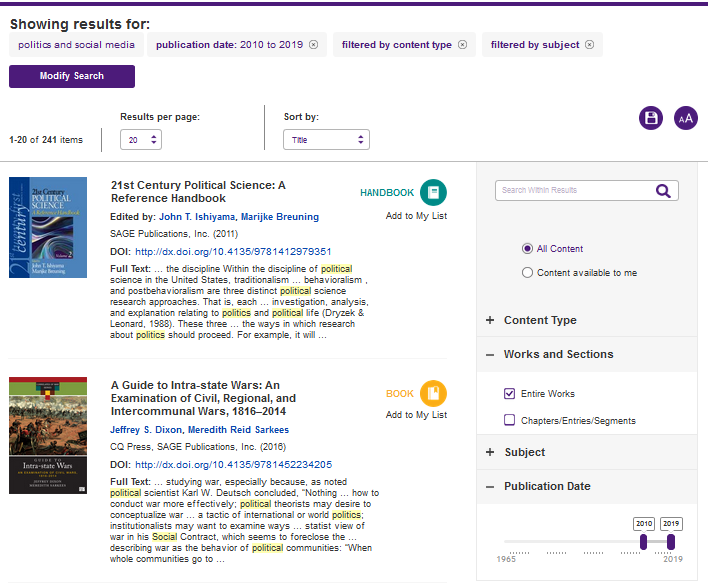 Click the image or title to open the item.
Use the filters on the right-hand side of the search results page to refine your search; you can search within your results, filter by content type and subject, and use the publication date slider to find older or newer content.
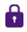 Item is not available                       at your institution
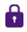 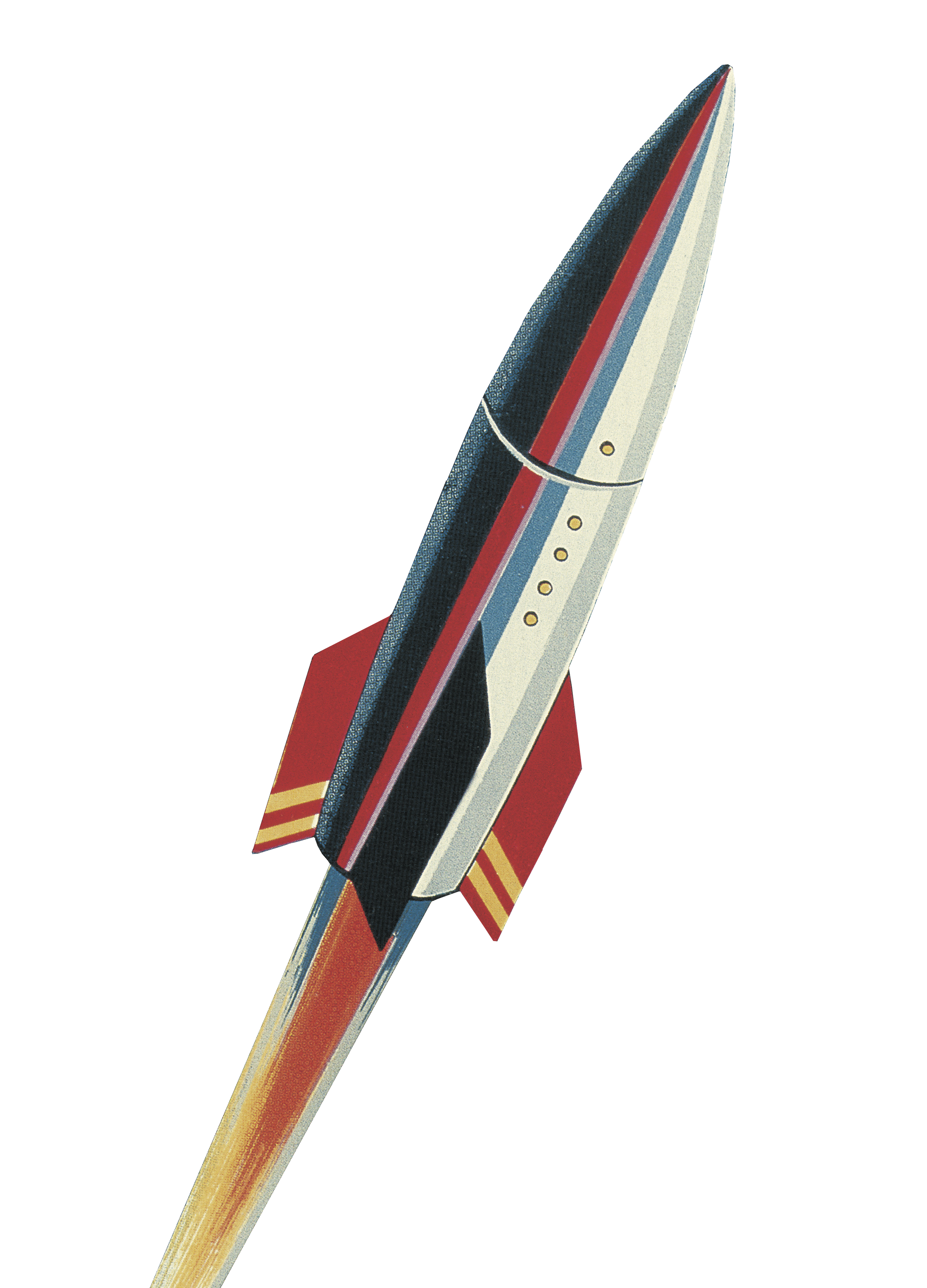 Back to Contents
The resource page
Entire works and chapters and entries
Entire Work refers to the complete version of a text, e.g. a whole Book or a complete Encyclopedia
Entire Works
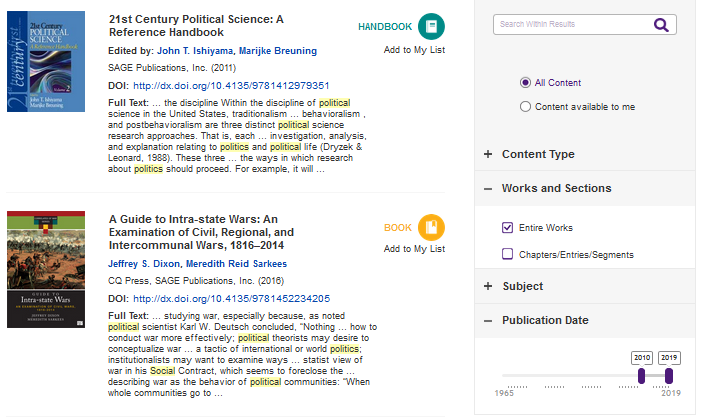 When you are viewing your search results, if you leave only Entire Works selected, each complete work will only appear in the search results once.
Chapters and Entries refers to the individual component of a text, e.g. a chapter within a Book or an entry in an Encyclopedia
Chapters and Entries
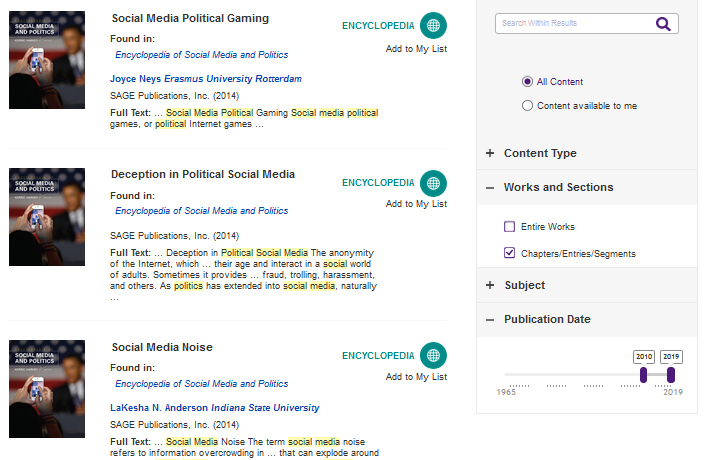 When you are viewing your search results, if you leave only Chapters/Entries selected, you will often see multiple entries or chapters from the same larger work in your results.
Entire Work page
View more information about the work
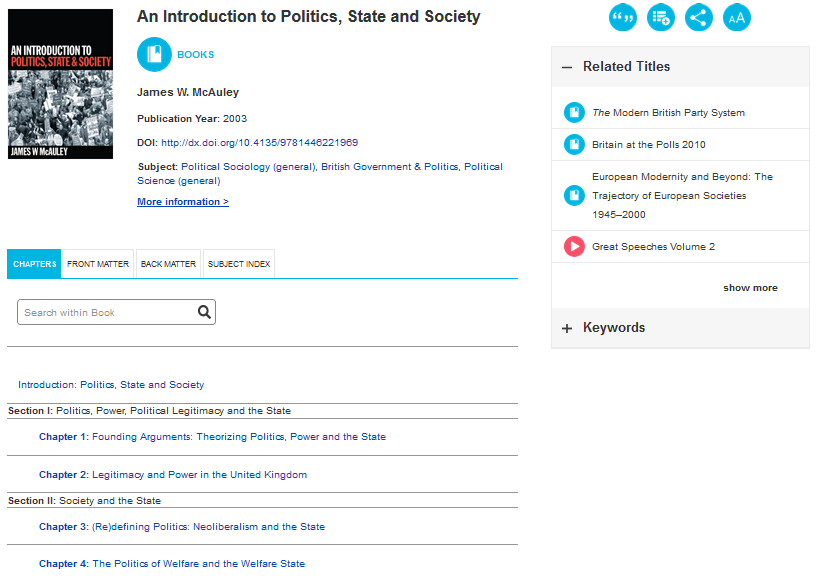 View SAGE Knowledge  titles similar to the one you are viewing
Switch between different tabs; the main tab you will want to use  is the Chapters view
Browse the title’s contents and open specific chapters or entries depending on your needs and interests
Chapter and Entry page
Download citation information for this item
Search for a term within this chapter or entry
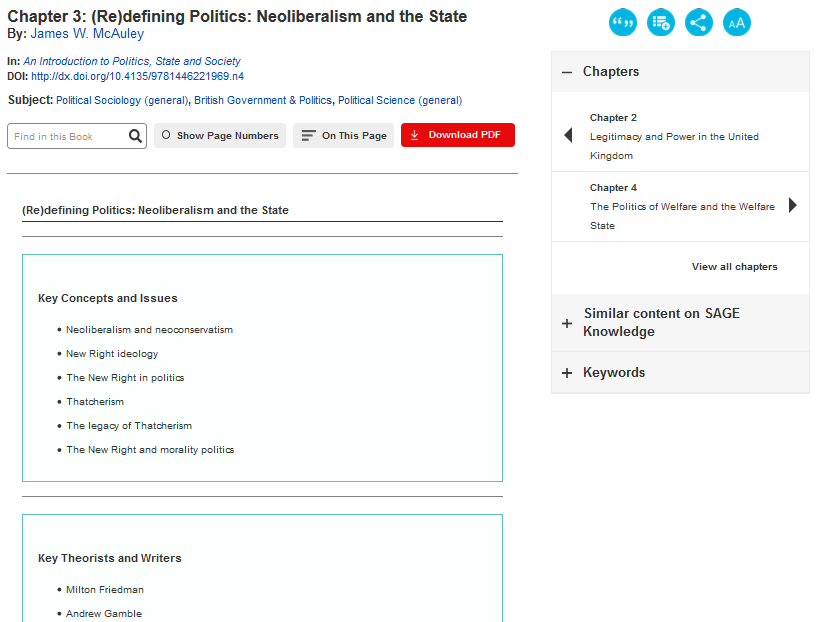 Share item link via email or social media
Browse through other chapters and entries in this work
Download this item as a PDF
(please note, PDF download is not available for Entire Works)
Full text of chapter or entry continues down the page
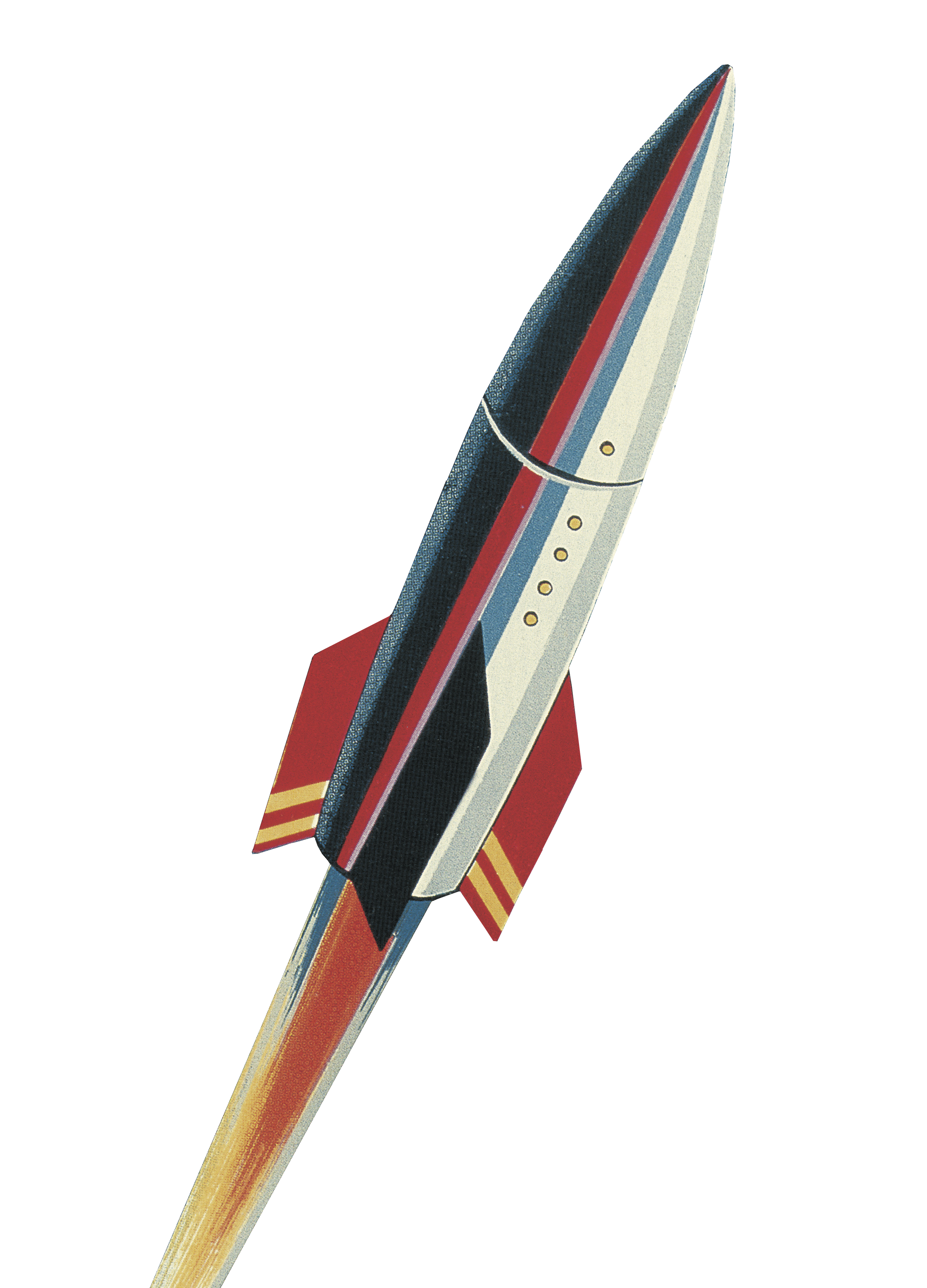 Back to Contents
Creating a Profile
Saving searches and managing lists
Creating a Profile
Click the Profile button and then click on the button Create Profile; fill in your details in the form that appears.
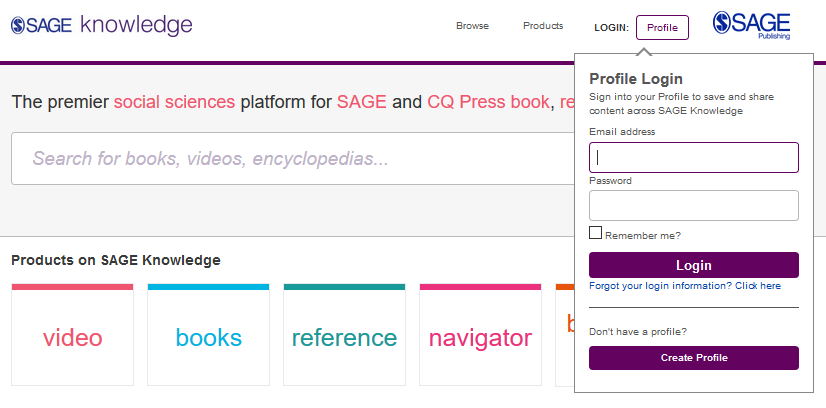 Once you’ve created your free profile, you can log in here at any time.
Saving searches
When you’re logged into your Profile and you are viewing your search results, click the Save Search icon to save your search criteria, so that you can quickly re-run the same search again later.
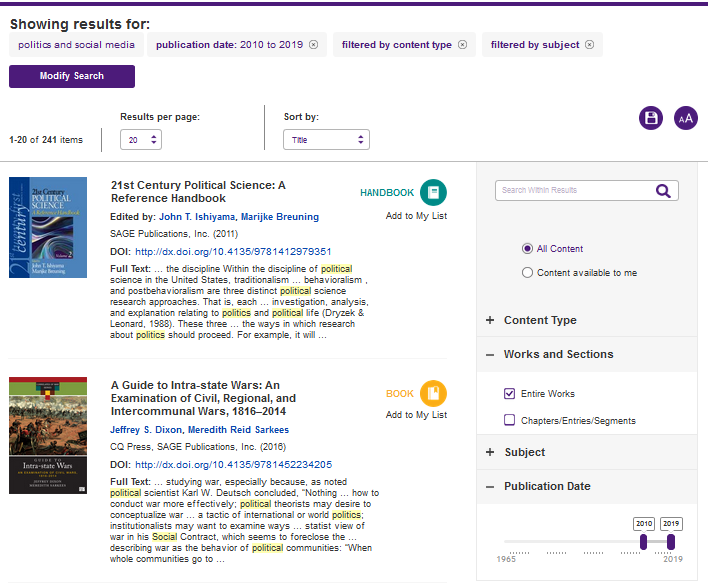 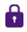 When logged in to your Profile, you can add resources to My Lists in order to save items of interest for later.
Managing lists
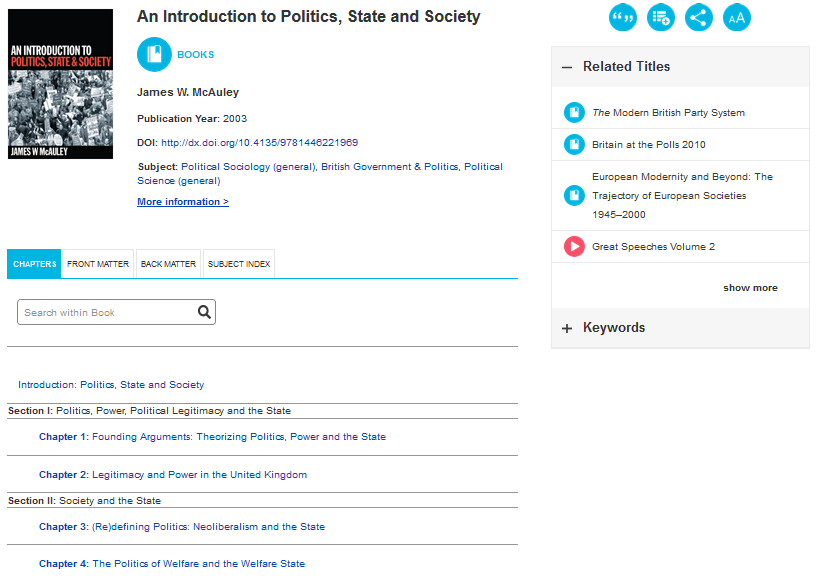 On any resource page, click the Add to My Lists icon.
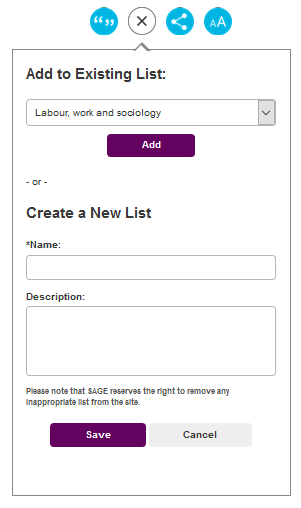 When the pop-up window appears, choose an existing list to add your resource to, or create a new list.
Managing your Profile
You can access your lists and saved searches by clicking on My Profile from any page when you are logged in.
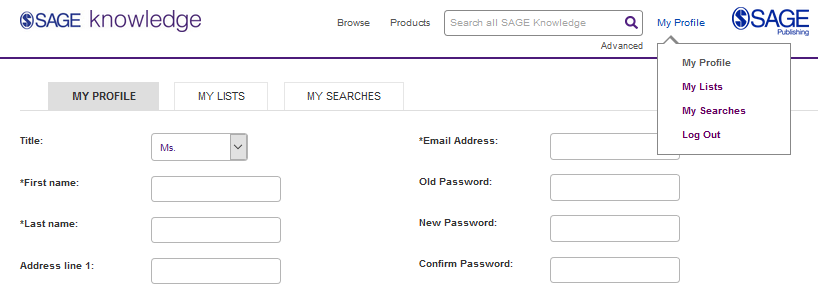 My Lists
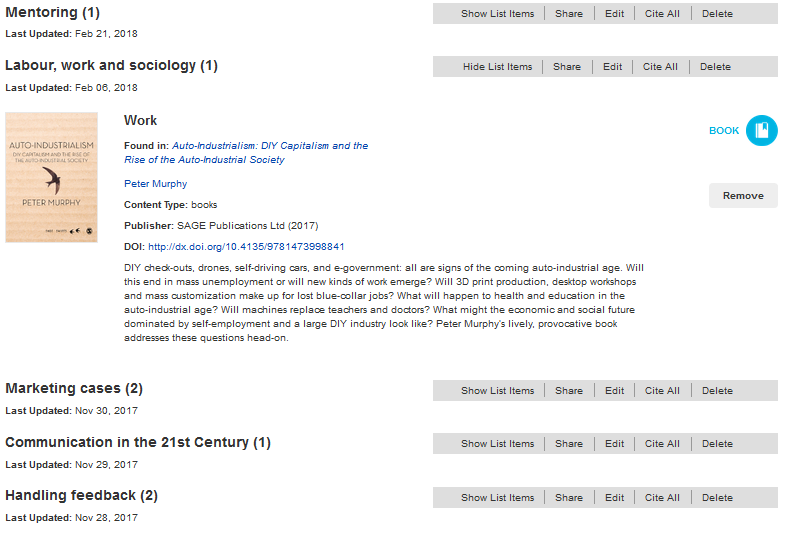 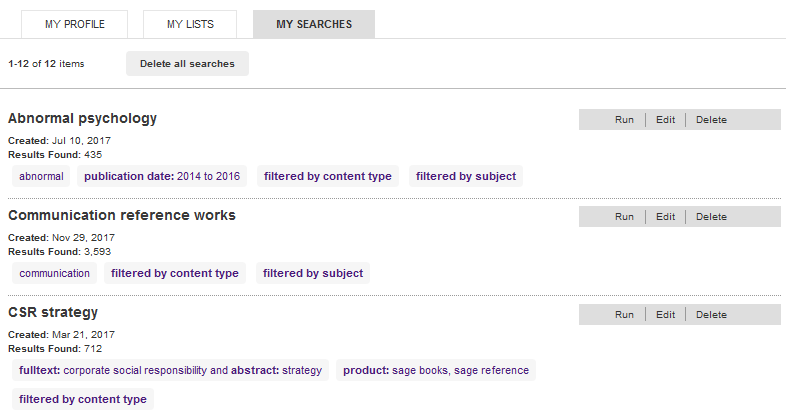 My Searches
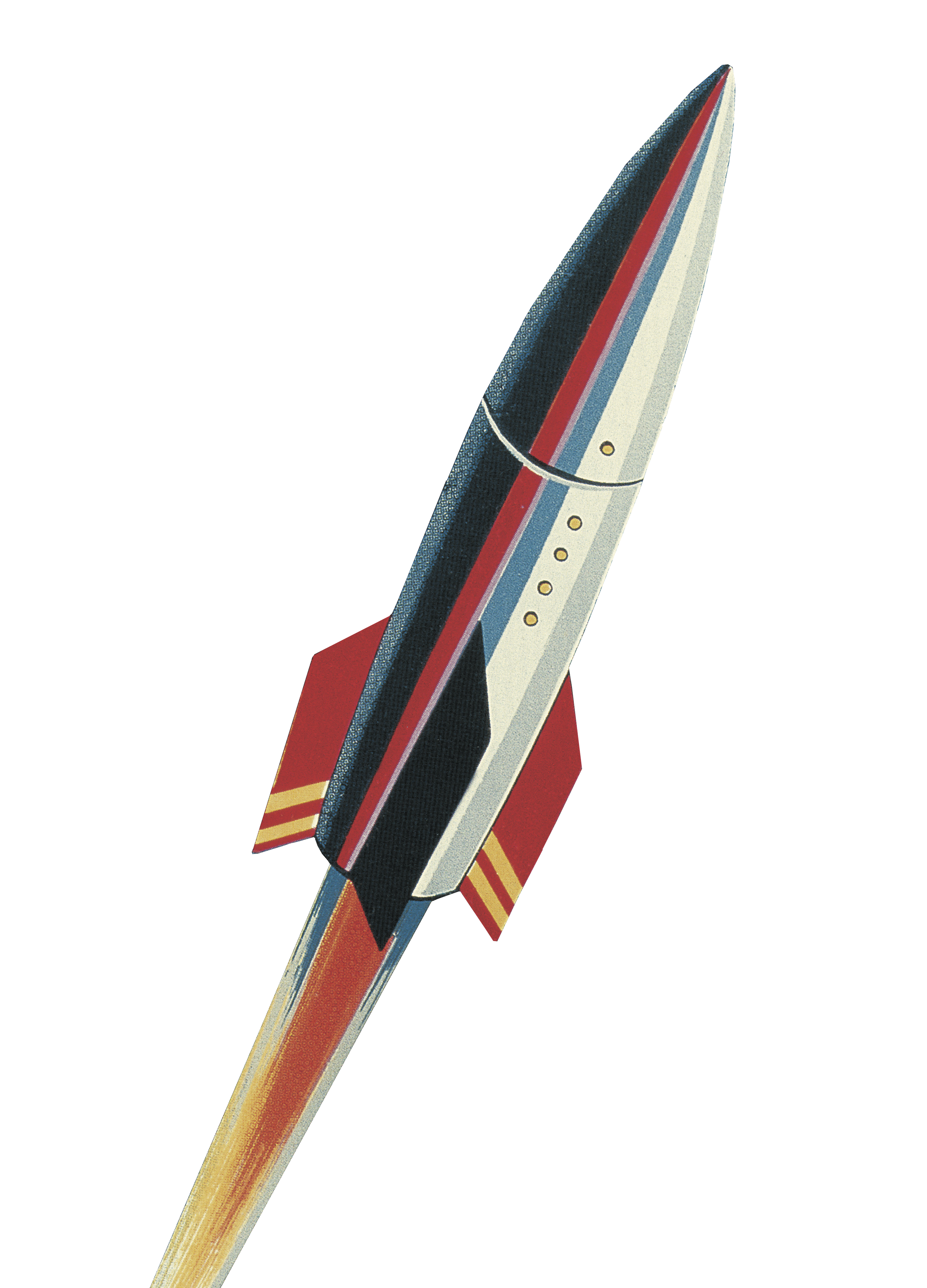 Do you have any questions?
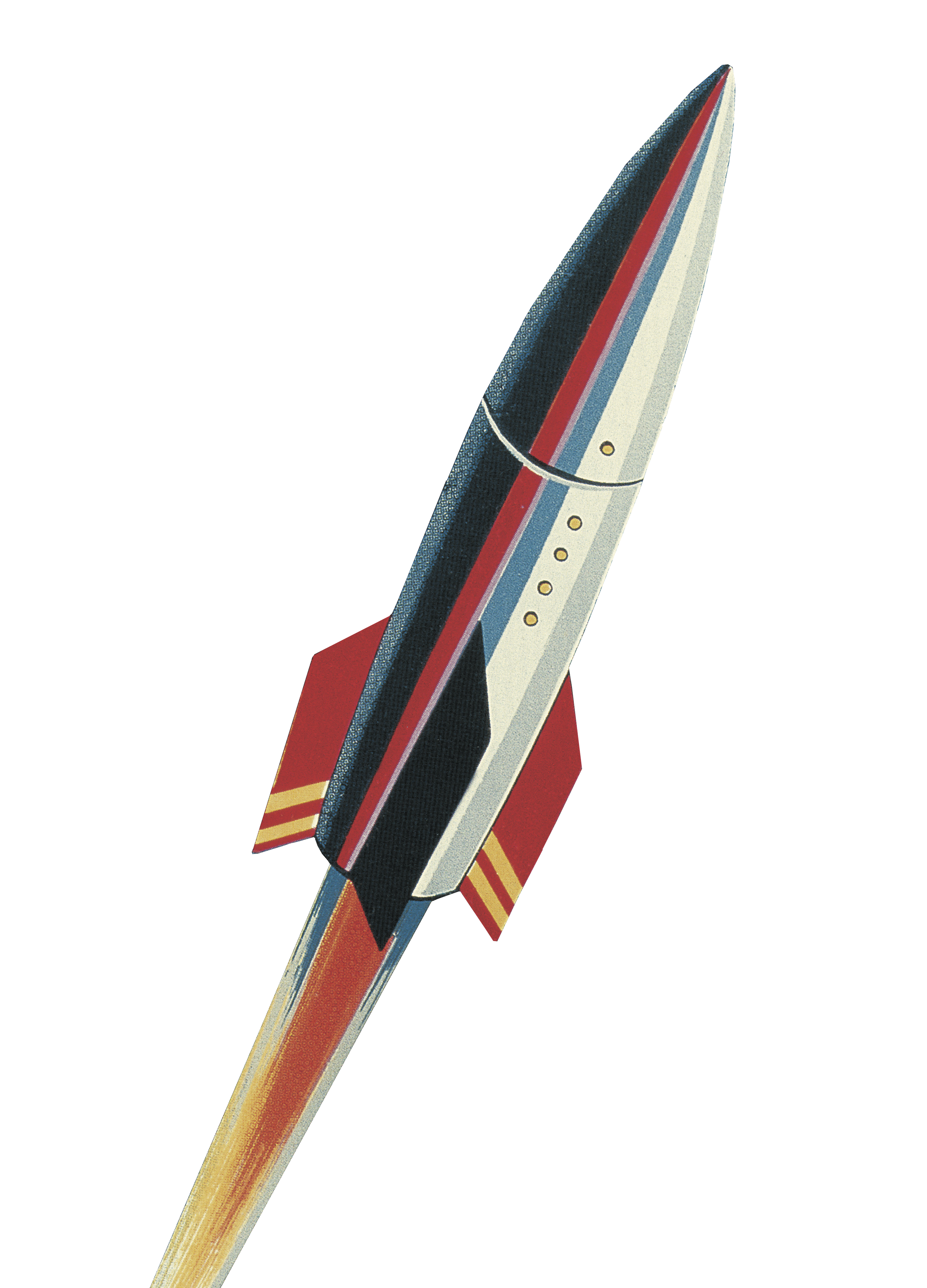 Thank you for listening!